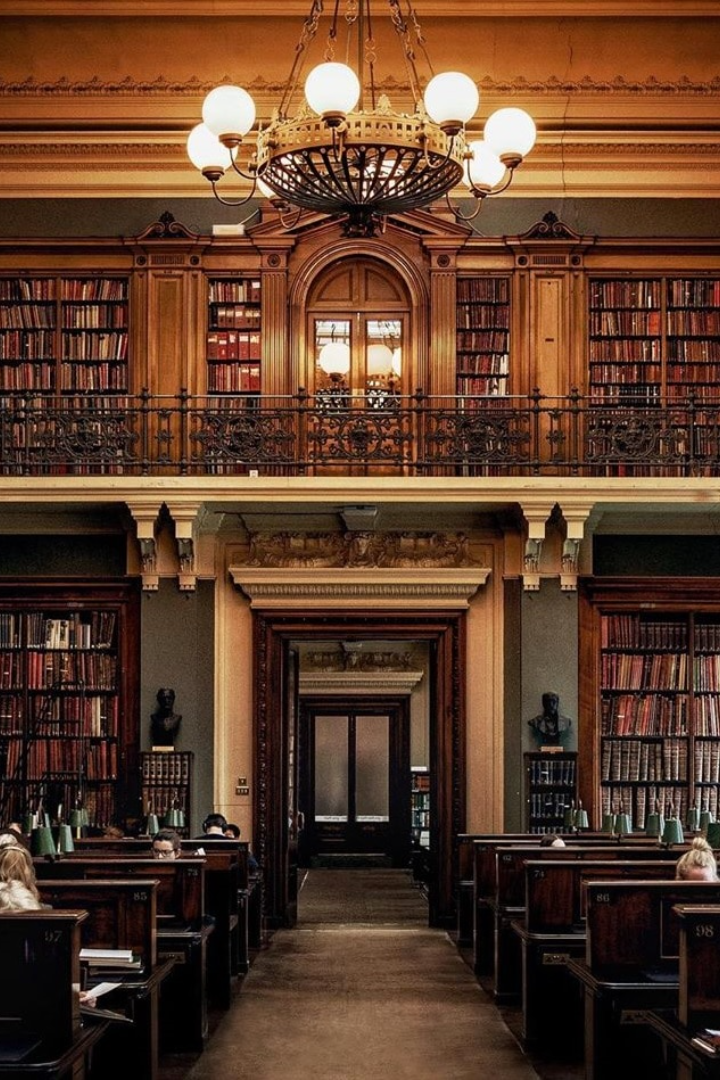 Реферативно-речевая и реферативно-переводческая деятельность
Реферативно-речевая и реферативно-переводческая деятельность – две важные сферы коммуникации и перевода, направленные на передачу информации и обмен знаниями.
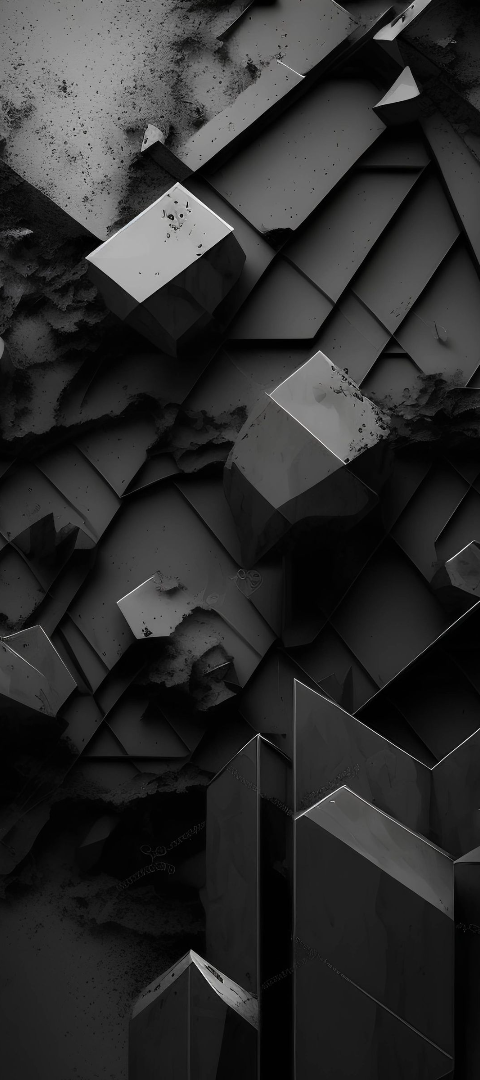 Реферирование: определение и цель
Определение
Реферирование – это процесс всех видов компрессивности (сжатия) текстов на основе их аналитико-синтетической переработки и перефразирования языка.
Цель
Выявить, систематизировать и обобщить наиболее ценную информацию первоисточника, 
первичного текста (документа) и её письменная фиксация в форме вторичного документа.
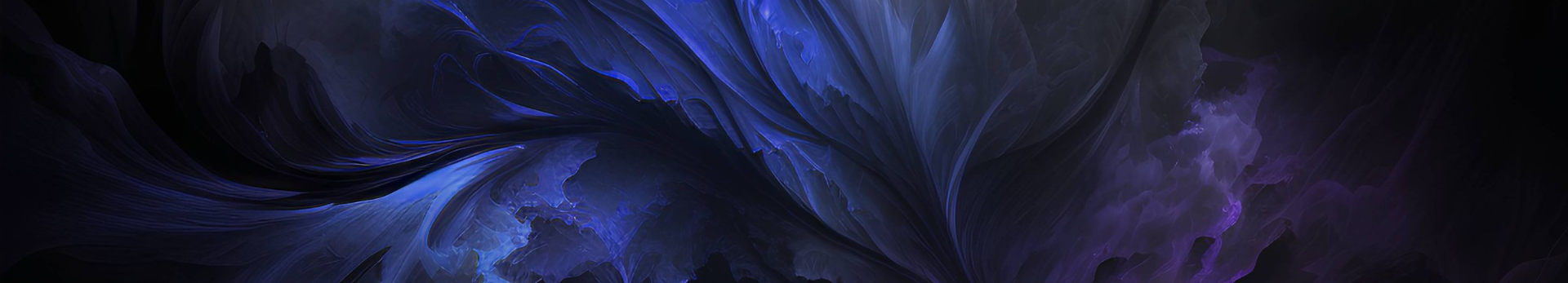 Языковые тексты подразделяются на первичные и вторичные тексты
1
2
Вторичный текст – продукт письменной речи, который создан на основе первичного письменного текста.
Первичный текст – исходный источник, который перерабатывается во вторичный текст.
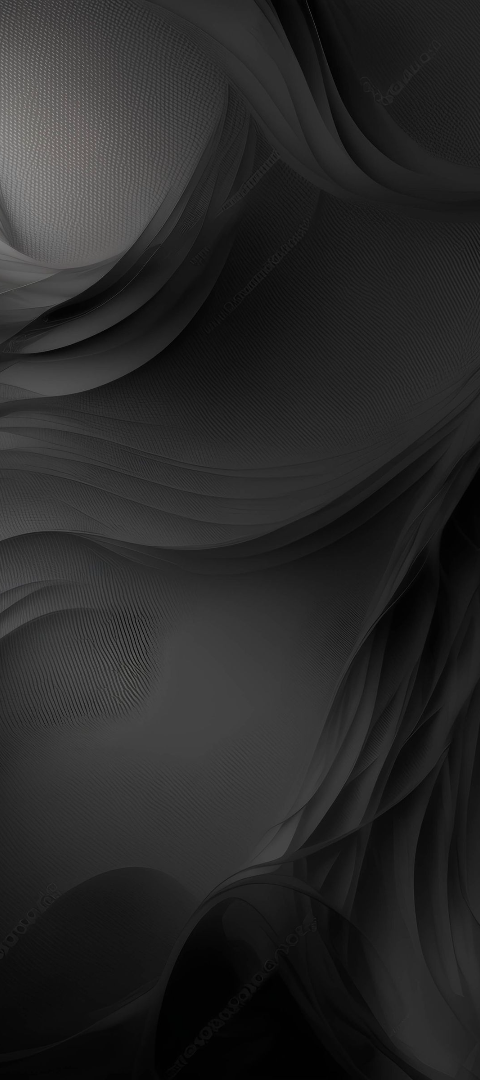 Реферативно-переводческая деятельность: определение и примеры
Определение
Реферативно-переводческая деятельность - это процесс перевода текста, в котором акцент делается на передачу информации и сохранение смысла.
Примеры
Перевод научной статьи, перевод документации, перевод презентации.
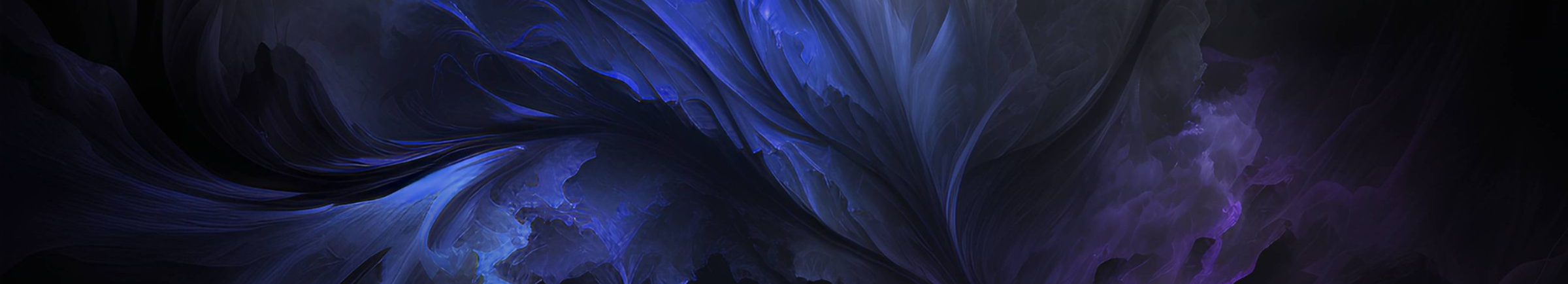 В чем отличие переводческого перекодирования от реферативного перевода?
Реферативный перевод не продуцирует на основе исходного текста новый вторичный текст, а репродуцирует его только путем сокращения, сохраняя исходный язык.
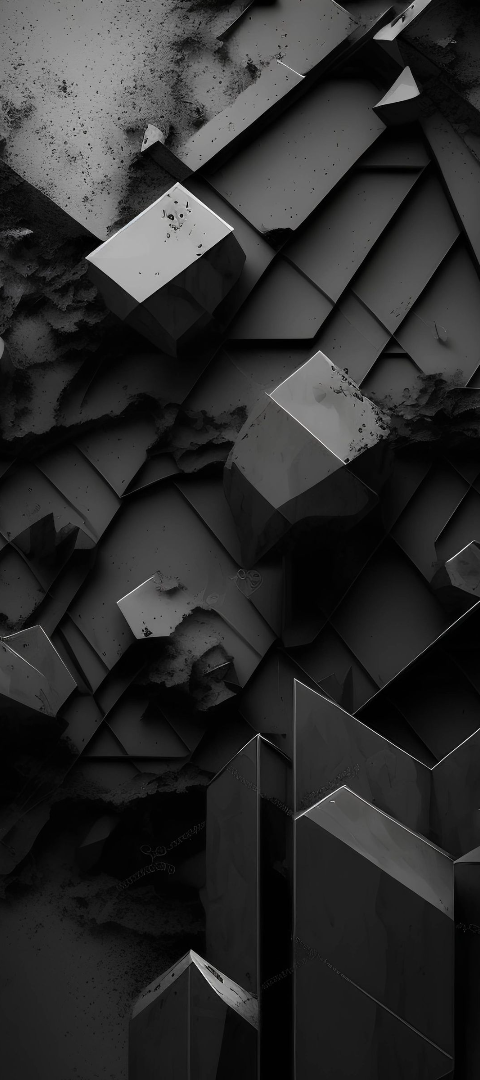 Параметры создания вторичных текстов
создание вторичного текста информирующего характера, 
содержащего строго объективную информацию исходного текста;
1
продуцирование вторичного текста, выполняющего вспомогательную 
функцию по отношению к вторичным текстам других жанров;
2
компрессирование исходного текста путем его простого сокращения 
или свободного воспроизведения исходного текста;
3
создание вторичного текста для функционирования в условиях реальной жизни или для написания учебного вторичного текста;
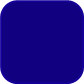 4
написание вторичного рабочего текста, текста «для себя» (выписки, заметки, комментарии) для создания полного вторичного текста (документа).
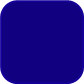 5
Важность и применение реферативно-речевой и реферативно-переводческой деятельности
Реферативно-речевая деятельность
Реферативно-переводческая деятельность
Важна для обмена знаниями и академической деятельности; применение в образовании, научных исследованиях, научных конференциях.
Важна для глобального общения и перевода документации; применение в международных отношениях, бизнесе, академии.
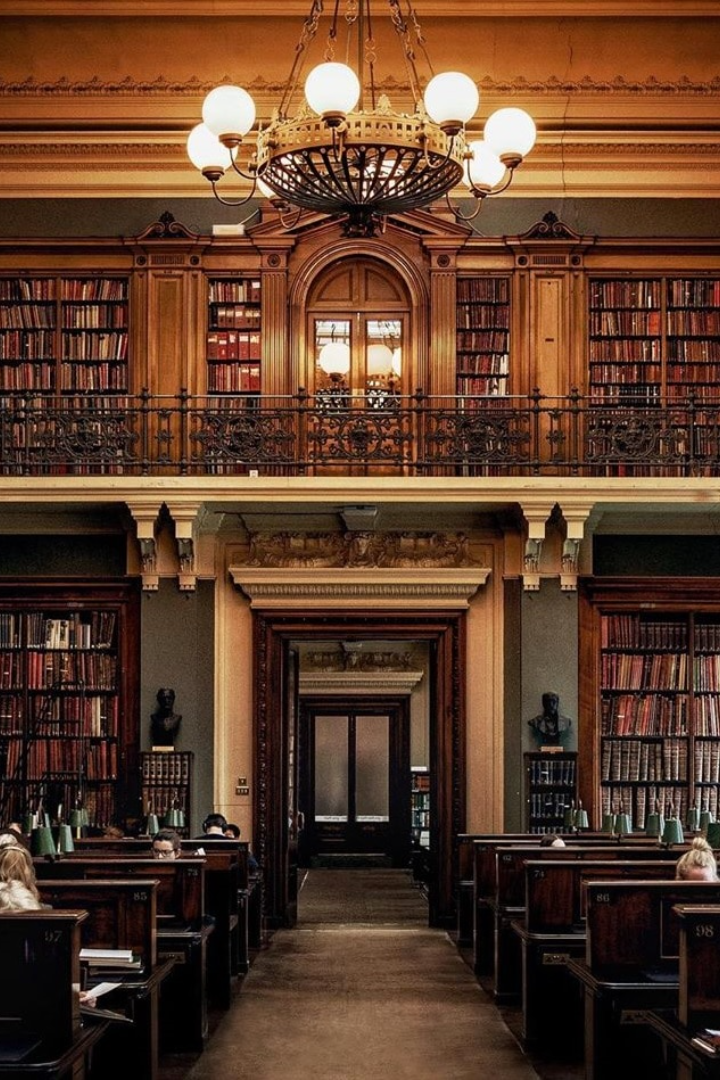 Реферативно-речевая и реферативно-переводческая деятельность
Реферативно-речевая и реферативно-переводческая деятельность – две важные сферы коммуникации и перевода, направленные на передачу информации и обмен знаниями.